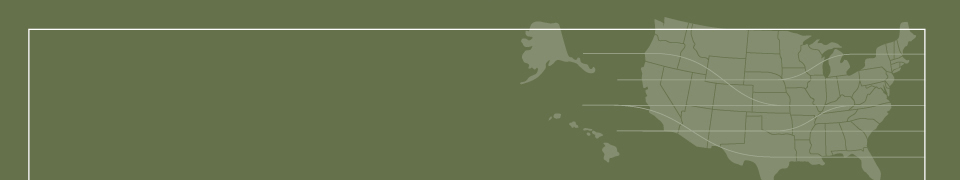 MOF
ESTO
Outlook for U.S. Travel and Tourism

Dr. Suzanne D. Cook
Travel Industry Association
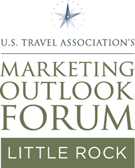 Conclusion 1
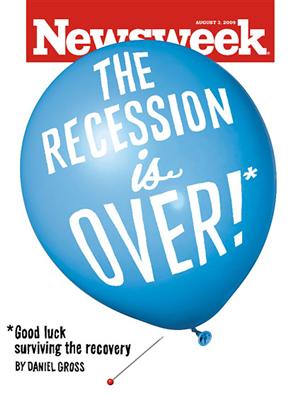 Economy Trends
Signs that economy has turned positive 
Leading indicators turning up
Housing sector beginning to recover in sales and prices
Early positive signs in retail sector
No signs of inflation
But consumers remain in a funk
Declines in payrolls have slowed but unemployment approaching 10%; will continue to rise to over 10% by mid-2010
But improvement should not be confused with a return to normality
U.S. Economic Outlook
2009p		2010F
Unemployment Rate	        	 9.3%	 	 10.1%

CPI					-0.4%		+1.8%

Real Personal Disp Income          +0.5%		+1.0%

Real Consumer Spending 		-0.6%		+1.9%

Real GDP				-2.5%		+2.5%

Total Profits				 -7.8%		+9.5%
Source: Oxford Economics
Conclusion 2
A “New Normal” has taken hold….
Maybe
Or at least for the next few years
Consumer Confidence  remains tepid
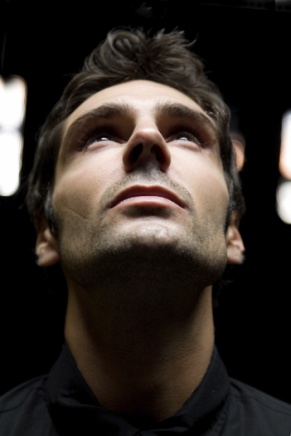 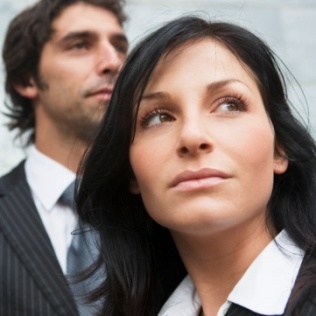 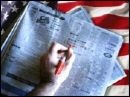 53.1
1985 = 100
Source: The Conference Board, September 29, 2009
Gallup Daily: behavioral measurement of consumer spending shows average daily spending plunged over the past year
Next, we’d like you to think about your spending yesterday, not counting the purchase of a home, motor vehicle, or your normal household bills. How much money did you spend or charge yesterday on all other types of purchases you may have made, such as at a store, restaurant, gas station, online, or elsewhere?
Average Daily Spending
7
Copyright © 2009 Gallup, Inc. All rights reserved.
[Speaker Notes: Right now, do you think that economic conditions in the country as a whole are getting better or getting worse?]
Standardizing consumer confidence and spending clarifies that the two are NOT positively related (by monthly average since Jan 2008)
Spending by Month
Consumer Confidence by Month
8
Copyright © 2009 Gallup, Inc. All rights reserved.
Are we inin a cycle???
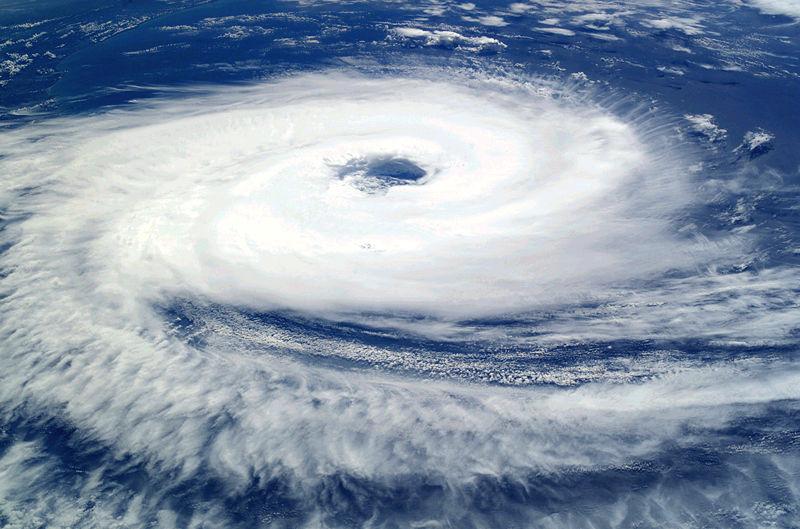 Traveler Sentiment Index™(TSI) stabilizes
Source:  U.S. Travel Association/YPartnership travelhorizons™
“Affordability of Travel” Index Still Strong
Source:  U.S. Travel Association/YPartnership travelhorizons™
Travel prices lag inflation
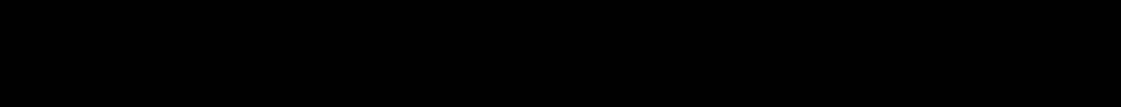 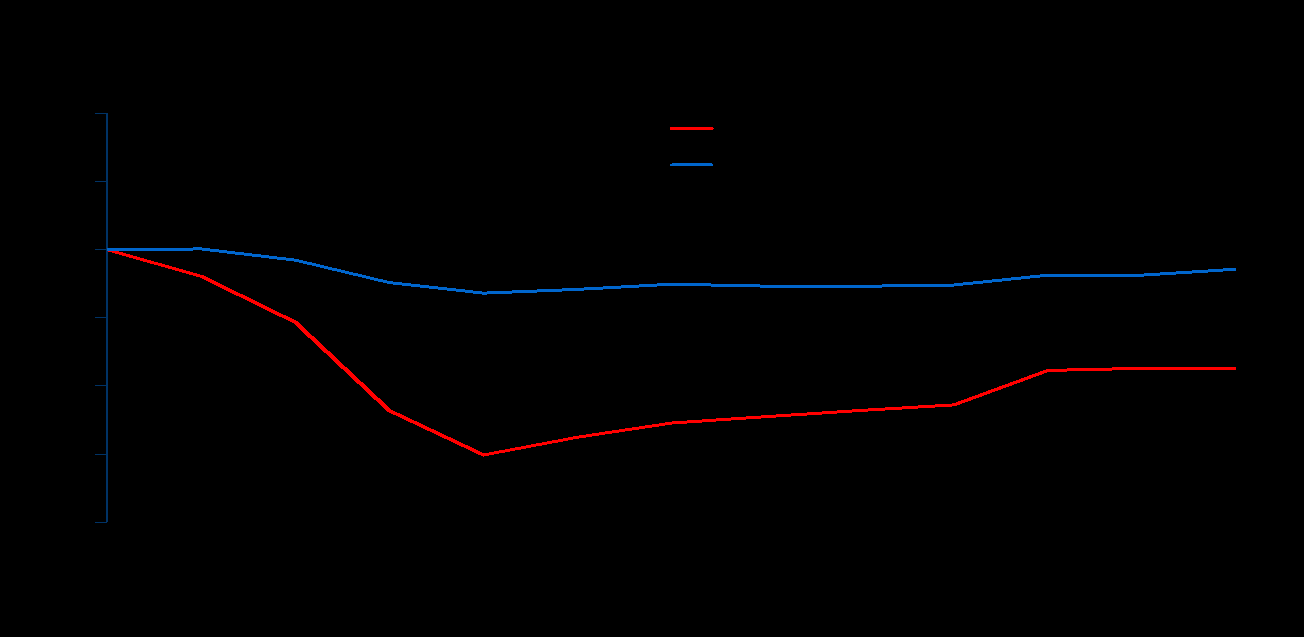 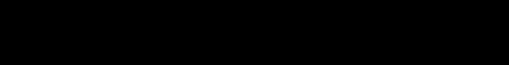 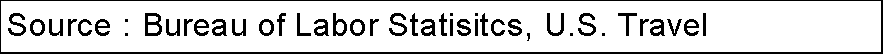 Most travel prices in decline
Travel Price Index through August 2009
Source:  U.S. Travel Association  Travel Price Index – August 2009
“Money Available for Travel” Index stabilizing but remains weak
Source:  U.S. Travel Association/YPartnership travelhorizons™
Conclusion 3
Declines in travel bottoming out
Visitor Volume Through First 9 Months of ‘09
-  2.7%
- 4.1%
- 7.5%
- 9.5%
*Through July
Sources: U.S. Travel Association; Oxford Economics/Tourism Economics; U.S. Department of Commerce-Office of Travel and Tourism Industries
Visitor Spending Through First 9 Months – The Larger Issue
- 10.3%
- 12.0%
- 13.6%
- 17.5%
*Through July
Sources: U.S. Travel Association; Oxford Economics/Tourism Economics; U.S. Department of Commerce-Office of Travel and Tourism Industries
U.S. Travel Tracker
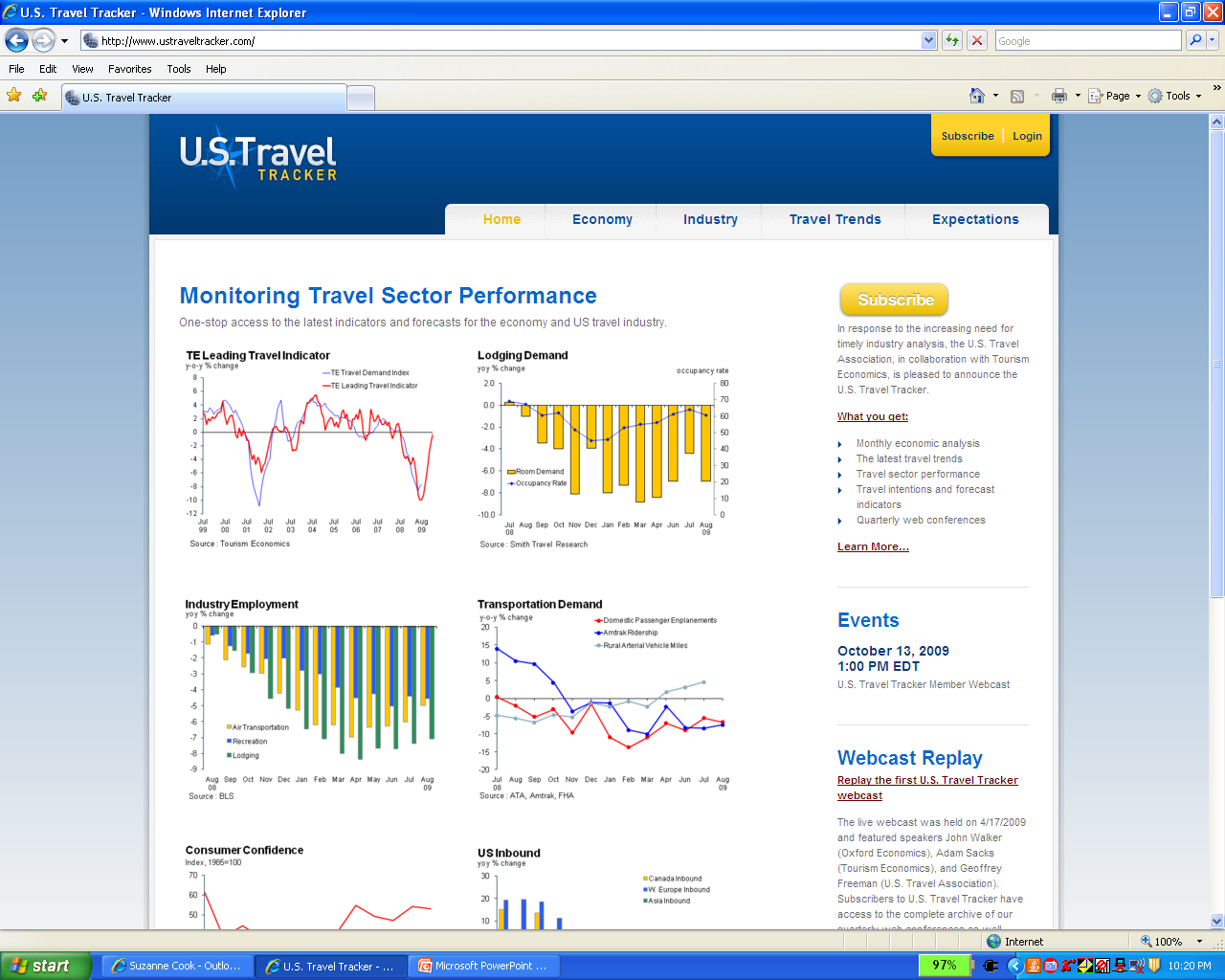 Transportation demand beginning to rise
Declines in U.S. airline traffic “less bad”
Hotel demand Improving...Slowly
% change in hotel demand through September 2009
-5% to -5.9%

-6% to -6.9%

7% to -7.9%

-8% to -8.9%

-9% or more
Source:  Smith Travel Research
Hotel RevPar declines still dramatic
% change in hotel RevPAR through September 2009
-11% to -13.9%

-14% to -16.9%

17% to -19.9%

-20% or more
Source:  Smith Travel Research
The Hotel Market Cycle We Are at the Bottom
Rapid Development
Development 
Picks Up
Equilibrium ADR
Rapid Development
Lodging Decline, Leads Other Sectors
L.T. Average
U.S. is Here
Long Run
Occupancy
ADR and Margins Recover
Occupancy Declines, ADR Follows
Development Slows
Occupancy Recovers
Development at Minimum Levels
Lodging Recovers, Lags Other Sectors
Global tourism in decline
% change over prior year
Source:  UN World Tourism Organization
International visitation to U.S. down even more
Top Origin Markets forInternational Travelers to the U.S.
Origin of Visitor 	2008	08 / 07	09/08 Aug. YTD
			(000s)	(% change)	 (% change)
International Total *	58,015 	4%	-9%
1	Canada	18,910	7%	-8%
2	Mexico	13,763	-4%	-6%
	Overseas **	25,341	6%	-9%
3		United Kingdom	4,565	1%	-16%
4		Japan	3,250	-8%	-16%
5		Germany	1,782	17%	-6%
6		France	1,244	25%	-3%
7		Italy	779	23%	-7%
8		Brazil	769	20%	11%
9		South Korea	759	-6%	-11%
10		Australia	690	3%	-2%
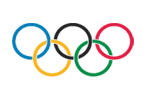 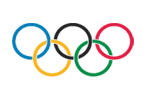 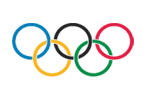 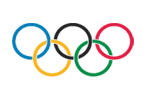 *	  International travelers include all countries generating visitors to the U.S.
**	  Overseas includes all countries except Canada and Mexico.
[Speaker Notes: Here’s the performance by origin market for 2008 and for 2009 YTD.  Total international and Mexico YTD reflects only the portion of Mexico captured by the I-94 program, which is all air travel and border traffic beyond the official 40km border zone.  This portion is typically about a third of total Mexico annually.

2008 EOY Highlights:
	*   17 of the top 20 markets UP.
	*   bright spots Spain, France, China up 24+ %.


2009 YTD Highlights:
	*   17 of the top 20 markets are down.
	*   bright spots are Brazil and Switzerland.
	*   China is up through August, but has experienced large swings from month-to-month, moving the YTD change back-and-forth between positive and negative.]
Conclusion 5
Leisure travel outperforming business travel in 2009
But
Nothing to write home about
Leisure Travel Trends
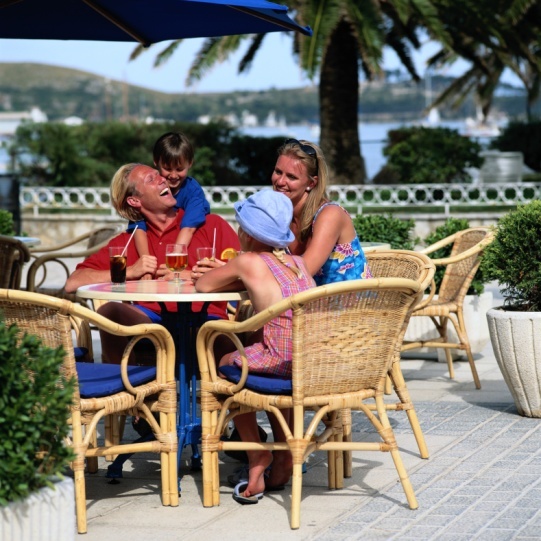 In decline since Q3 ’08; expected to 
	stabilize in Q4 ‘09
Travel still viewed as a “right”
Shorter, closer-to-home trips
Frugality reigns - Quest for values and deals  
Trading down, not out
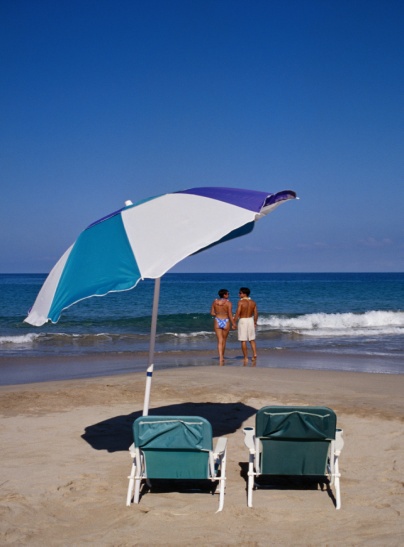 Number of leisure travelers down in 2009
Percent of U.S. adults taking a leisure trip in past 12 months
Source:  U.S. Travel Association and YPartnership travelhorizons™
Leisure travel intentions weaken
* Percent of U.S. adults intending to take leisure trip in next six months
Source:  U.S. Travel Association and YPartnership travelhorizons™
Budget concerns remain top reason not to take leisure trips
Reasons among U.S. adults with no leisure travel intentions for next 6 months
Source:  U.S. Travel Association/Ypartnership’s Travelhorizons™
Leisure Travel Behavior:First signs spending may strengthen
Changes in leisure travel behavior in next six months compared to same period in 2008
Source:  U.S. Travel Association/YPartnership travelhorizons™
Leading Travel Indicator  on the rise
Most destinations report flat or declining domestic leisure visitation in 2009
Source:  U.S. Travel Association – Survey of 35 states/cities, October 2009
Most destinations expect some recovery in leisure visitation in 2010
Source:  U.S. Travel Association – Survey of 35 states/cities, October 2009
Some types of attractions doing better than others
Larger attractions with bigger price tags having more difficult time than smaller attractions
Theme park attendance down in most places
Casino operators are struggling
Museums tending to do better with attendance but hurt by declining donations and public financing
Zoo attendance up across the Midwest
County fairs doing booming business
Projection for 2009—and Beyond
Mixed bag of results with lower-priced, closer-to-home attractions picking up attendance while more expensive attractions that are further from home hit worse.
The hope is that we bottomed out in August or September, and that the fourth quarter will show some improvement.
Aggregate Attractions Forecast
-4 to -6% in 2009
39
Projection for 2010—and Beyond
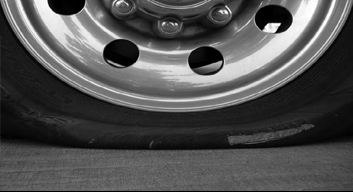 2010 & beyond will be marginally better, but real post-recession growth still likely 18-24 months away.
The best projection for aggregate attraction industry performance in 2010 is flat performance.
40
Ken Burns’ “The National Parks – America’s Best Idea”
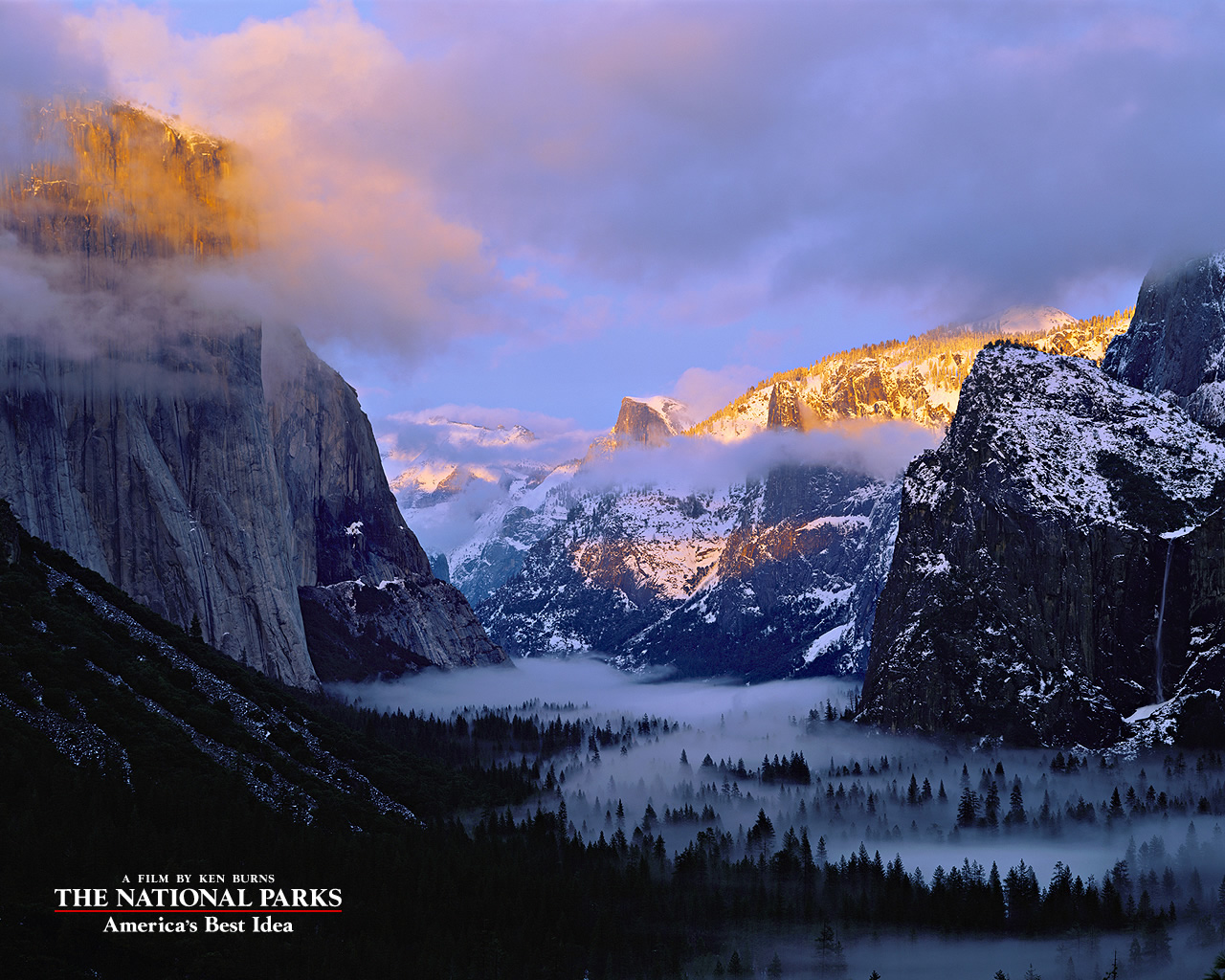 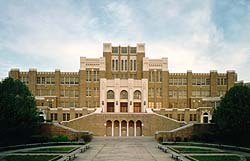 National Parks outperforming many other attractions  - at least in visitation
286.4 million visitors projected for 2009 – up 4% over 2008
But overnight stays did not increase and guests spent less
Higher personal value/lower personal cost properties
National Tourism Strategic Plan – cooperative tourism marketing
Up to $2 billion to be invested by federal government 
292.8 million visitors forecasted for 2010 – up 2.2%
Source:  National Park Service
Other nature-based tourism trends
More camping and less more expensive recreational activities 
Visits to state and local parks increase in 2009 – nights up 11% through Q3 ’09
Ski visits down 5% last year with destination  resorts in west hurt most – looks better for this year
Big purchase sales of  boats and RVs down significantly – recovery underway
Continuing drop in youth participation
Being green can be profitable – sustainability makes business sense
Source:  American Recreation Coalition, Recreation Vehicle Industry Association, International Ecotourism Society
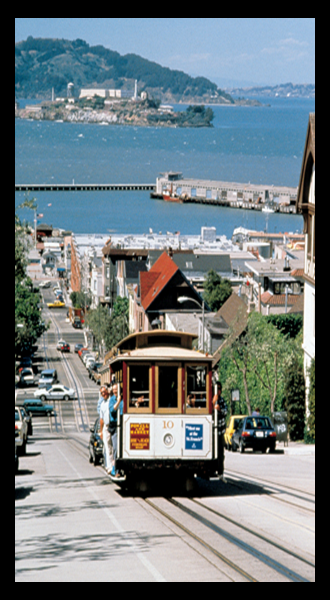 Cultural/Heritage Travelers
A Large, Affluent Market
Large:               118.3 million adults annually                            (78% of leisure travelers)
	
	Core Market: 	“Passionate” and “Well-Rounded” Segments (26%, 40 million)

	Affluent:            33% report incomes <$75K
	Spend more:     $994 vs. $611

	Travel more       5.01 vs. 2.98 trips  frequently:        in the last year 

	Stay longer:       Average 6 nights per trip
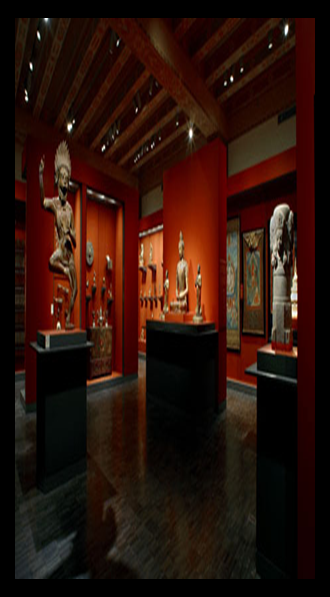 [Speaker Notes: A confirmation that this is A Large, Affluent Market – 78%/118.3 Million Adults Annually
	HHI: 33% over $75,000
	Spend More: $994 vs. $611
	Travel More Frequently: 5.01` vs. 2.98 in last year
	Stay Longer: Average 6 nights]
Conclusion 6
Business travel has been under siege and….
Recovery here will be prolonged
Travel:  Frivolous or Necessary?
Necessary
Core Business Function
Commonplace
Unnecessary
Dispensable
Frivolous / Luxury
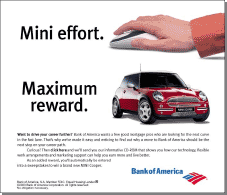 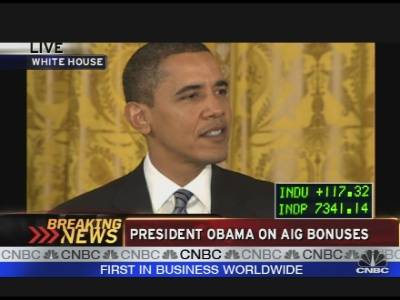 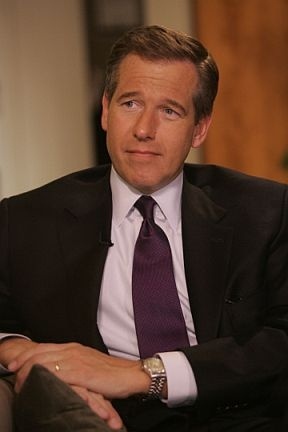 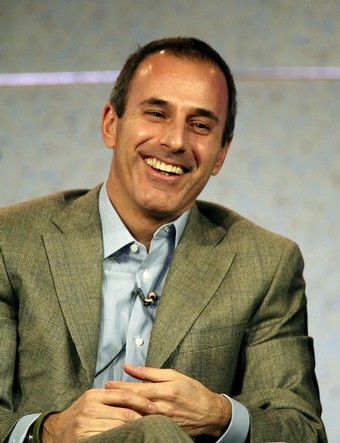 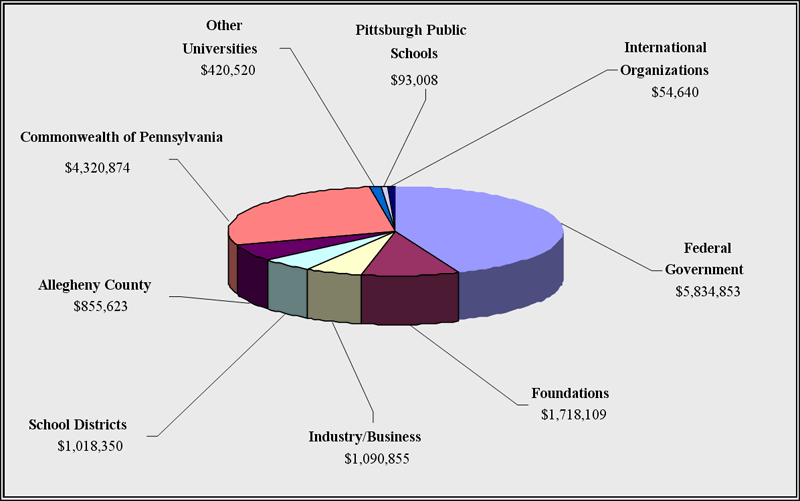 [Speaker Notes: Changing travel’s identity – becoming necessary rather than frivolous – will not happen overnight.
We will need a concerted, holistic and smart strategy.
That strategy begins by setting a baseline:
What do people think of travel?
Why do they think the way they do?
And, what might make them think differently of travel and the industry as a whole?  
At the spring board meeting, Rich Thau, President and Founder of Presentation Testing, talked about the process we might go through to better understand how target audiences would answer these questions.
Since then, he held individual conversations with a dozen key opinion leaders and surveyed 400 more to get their views on travel and its importance relative to other industries.
The information Rich is about to present is, in some respects, disappointing.  On the other hand, Rich’s data further confirms the immense opportunities available to this industry if we can harness its economic, grassroots and intrinsic powers.]
Number of business travelers down in 2009
* Percent of U.S. adults taking a  business trip in past 12 months
Source:  U.S. Travel Association and YPartnership travelhorizons™
Business travel intentions remain weak
* Percent of U.S. business travelers’ plans in next six months
Source:  U.S. Travel Association/Ypartnership’s Travelhorizons™
Business Travel – A Fragile Recovery
New corporate culture - Strict controls and efficiencies in corporate travel policies
Technological in-roads
Rates and fares expected to be flat or down slightly in 2010
Some expect businesses to travel more 
	in 2010 (NBTA) and spending to follow
A “New Normal” here too?
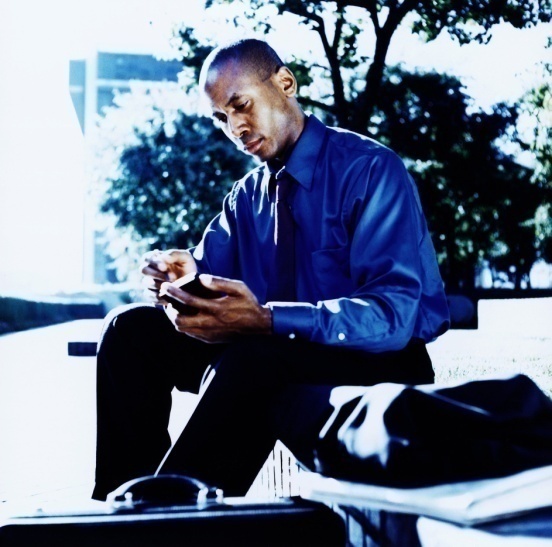 Nearly half of destinations report 2009 business visitation decline of 5% or more
Source:  U.S. Travel Association – Survey of 35 states/cities, October 2009
And more than half expect flat to declining business travel visitation in 2010 as well
Source:  U.S. Travel Association – Survey of 35 states/cities, October 2009
Conclusion 7 There is some light on the horizon
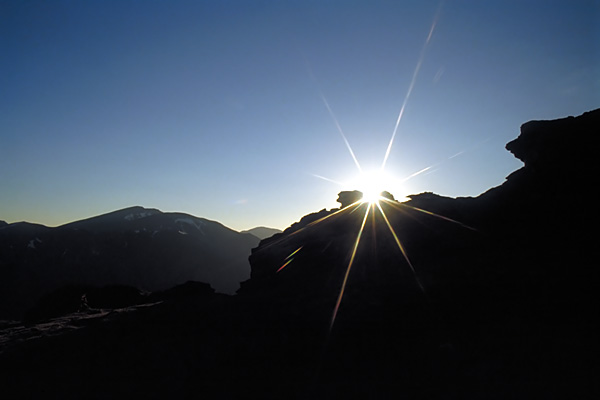 Travel Snapshot for Year End 2009
Sources: U.S. Travel Association; Tourism Economics; 
U.S. Department of Commerce-Office of Travel and Tourism Industries; TNS TravelsAmerica
In the End - U.S. travel industry will lose an estimated $61 billion in 2009
2008 versus 2009 Expenditures
Total Direct Travel Spending
$772.9 Billion/$712.0 Billion
Domestic Travel Spending
$662.4 Billion/$616.1 Billion
International Travel Spending in the U.S.
$110.1 Billion/$95.9 Billion
Sources: U.S. Travel Association; Tourism Economics; 
U.S. Department of Commerce-Office of Travel and Tourism Industries; TNS TravelsAmerica
[Speaker Notes: But what about the other $660 billion of our industry?
That’s where the opportunity is. 
To become a bigger player in domestic leisure travel, meetings and events, and transient business travel is take this organization and this industry to new heights.]
Collapse gives way to a modest recovery
* U.S. Domestic Travel Volume yoy % change
Source:  U.S. Travel Association and Tourism Economics
The Period of Decline
Both leisure and business travel spending had a significant decline since 2007, though the trend started to become less negative at mid-year 2009
Travel Spend Change 2007-2009 (YOY)*
May 2009
*Reflects a rolling 3 month period
Source: American Express
A slow international inbound travel recovery as well
* U.S. Domestic Travel Volume yoy % change
Source:  U.S. Travel Association, Tourism Economics and Office of Travel and Tourism Industries
International Visitors to U.S. (2000-2010)
Arrivals in Millions
2000: Unmatched record year for overseas arrivals 
(26.0 m)
Sources: U.S. Travel Association; Tourism Economics; U.S. Department of Commerce-Office of Travel and Tourism Industries; 
Secretaria de Turismo (Mexico); Statistics Canada
Expected “gains” in 2010:  Not enough to offset 2009 declines
Domestic
Leisure
Volume
Domestic
Business
Volume
Domestic
Spending
International
Visitors
Int’l
Spending
1.9%
2.5%
(-2.0%)
2.8%
(-6.2%)
(-8.2%)
Remember:  Increases coming off 
a really bad 2009
4.4%
4.7%
(-12.9%)
(-7.1%)
The U.S. lodging industry – Better but not good
Source: Smith Travel Research
What to Expect in 2010 (Assuming no swine flu pandemic in U.S)
Slow improvement in the economy and the travel and tourism industry;
Often smaller losses rather than positive gains;
More reductions in air flights – return to immediate post-9/11 levels
Increases in international visitation, but return to previous levels not likely to occur until 2013;
Consumers still wary of spending money on large-ticket items;
Rising unemployment dampening ability of consumers to support economic growth
A “New Normal” in both leisure and business travel?
Conclusion 8
Wild cards could keep us on our toes
If swine flu (H1N1) becomes pandemic in U.S. – All bets are off
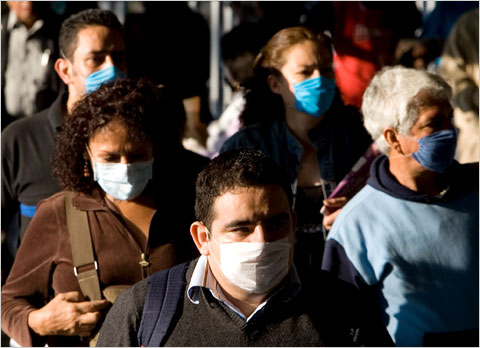 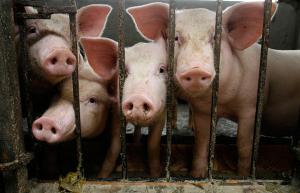 Status Overview
Latest News
Recent U.S. Travel Activities
[Speaker Notes: While the situation seems to be under control for the moment, we will continue to remain vigilant in order to assure all messaging affecting travel is communicated responsibly and appropriately.
We recently met with the Mexican ambassador to discuss ways to cooperate with communication plans to minimize the impact on North American travel if there is an outbreak in the fall.
We are developing a comprehensive plan to ensure all of the appropriate federal agencies are including us and cooperating with us as plans are being prepared for a fall resurgence of swine flu.
We are working closely with the Administration and health organizations to ensure coordination and responsible communications about the virus and its effect.
We are also in continuous contact with the World Tourism Organization and World Health Organization to ensure we have the latest information.]
Another, longer-term, wild card…..
Updates on Climate Change Legislation
In June, the House passed climate legislation including energy conservation measures and “cap and trade” to achieve reduction in greenhouse gas emissions.

Senate making slow progress moving this along because of focus on health care reform legislation.  No  single bill.  Comprehensive climate bill from Senate unlikely this year.

 U.S. Travel continues to monitor and to demonstrate efforts of travel community to be sustainable
Concern about global warming rising
Source:  U.S. Travel Association and Ypartnership, TravelhorizonsTM
Impressive gains in familiarity with “Green Tourism” and “Carbon Footprint”
Familiarity with Green Tourism
Familiarity with Carbon Footprint
Source:  U.S. Travel Association and YPartnership’s TravelHorizons ™
But purchase of carbon offsets lags
Source:  U.S. Travel Association and Ypartnership’s TravelHorizons ™
Less than 10% will pay more for “Green” Travel but 1 in 4 “might”
78% say willing to pay less than 10% more 


Source:  U.S. Travel Association and Ypartnership’s TravelHorizons ™
We as an industry need to do a better job
Americans believe travel can have positive impact on environment, but
2/3 say there is too much “greenwashing” in travel marketing
Only 1/3 know how the industry is engaged and less believe it’s easy to learn about “green travel” programs
22% plan to travel less in future to help protect environment,  and 17% feel travel is bad for the environment
While 41% feel it is their inherent right to travel, 49% believe we need more government regulation  and 34% support proposed climate change legislation
TravelGreen.org
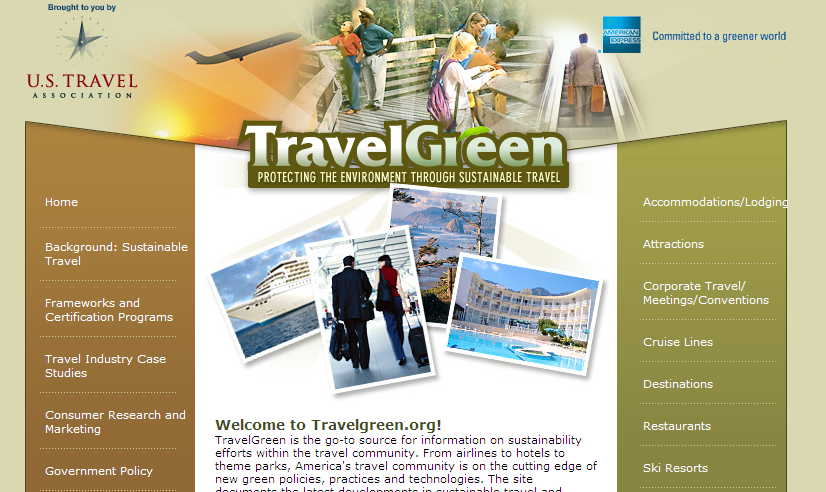 Conclusion 9
Being creative, nimble, and willing  to “fail fast” required
Achieving Success with Online Travel Marketing in 7 Easy Steps
Keep doing search
Don’t ignore the power of branding online
Engender trust
Get social!
Engage with online video
Go mobile
Test, test, test
Other Marketing Recommendations
Loyalty Marketing
Integration of online and offline media
Thinking inside the box
Conclusion 10
You’re going to need us researchers more than ever in 2010!
Research Resources
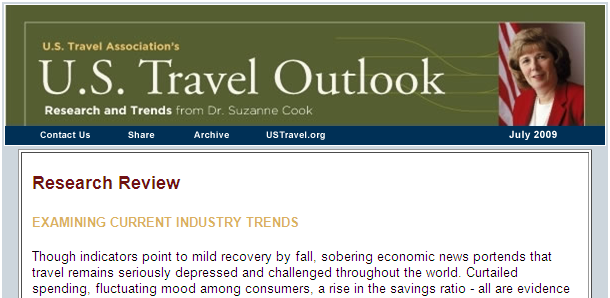 U.S. Travel Outlook Distributed monthly  
to membership
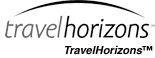 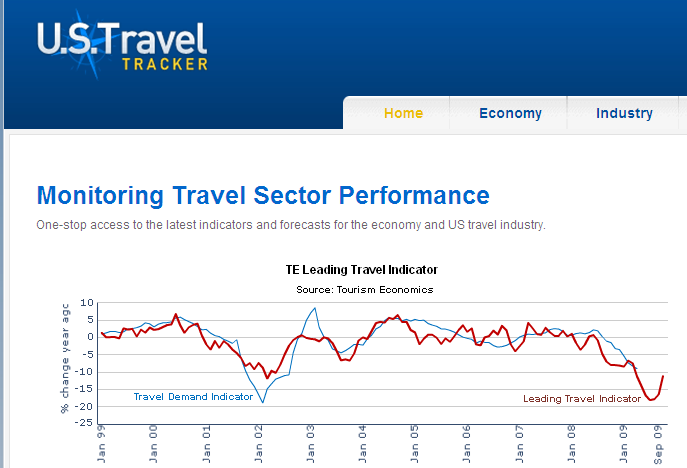 Quarterly, future-oriented survey available through sponsorship/subscription from U.S. Travel and Ypartnership
USTravelTracker.com
Online subscription service from U.S. Travel and 
Tourism Economics
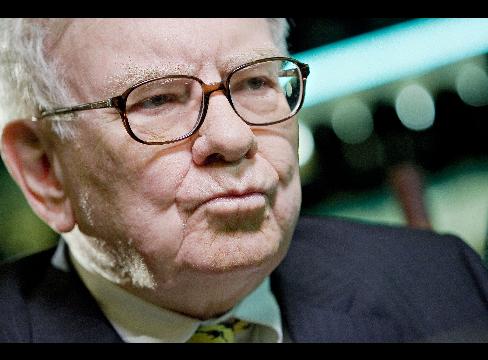 “Risk comes from not knowing what you're doing.”						   --Warren Buffet
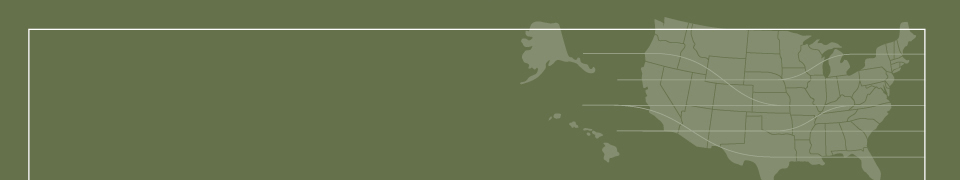 MOF
ESTO
www.ustravel.org

scook@ustravel.org
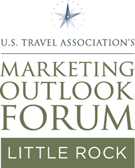